Министерство образования       Новосибирской области           Государственное бюджетное профессиональное образовательное учреждение Новосибирской области
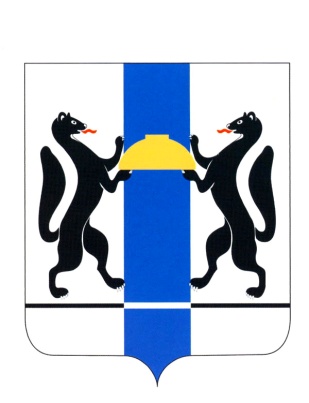 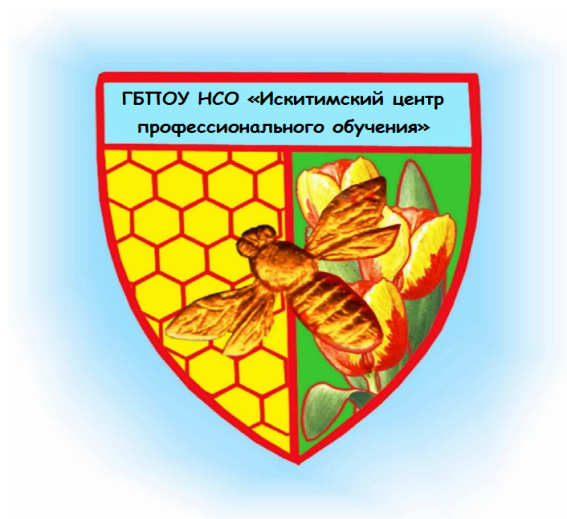 «Искитимский 
центр
профессионального                      
обучения»
Презентация музея ИЦПО
п. Агролес
2019 – 2020 
уч. год
Общий  вид  музея
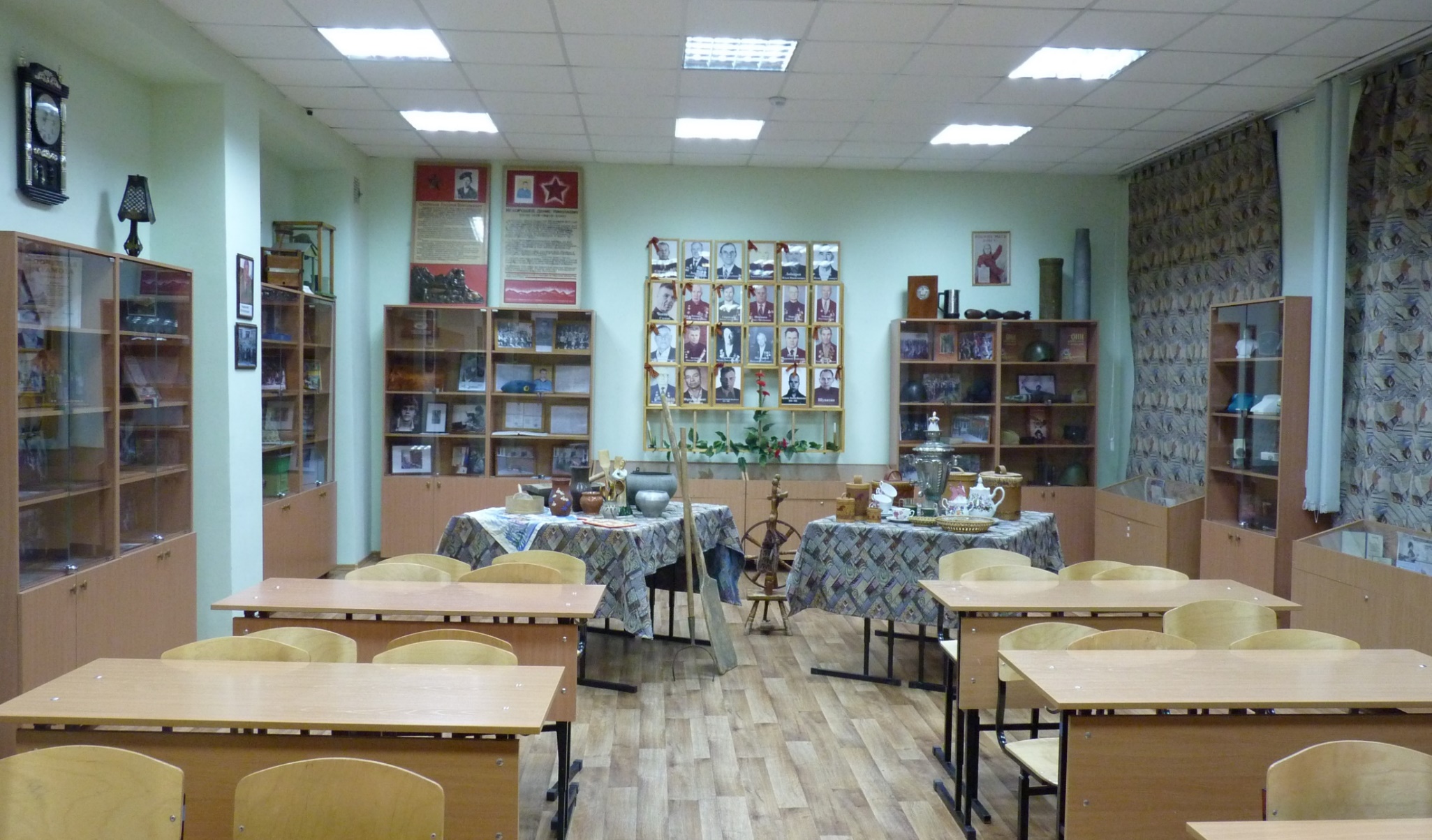 Общий  вид  музея с затемнением
Экспозиция «Утварь хозяйки  избы»
Экспозиция «Утварь хозяйки  избы»
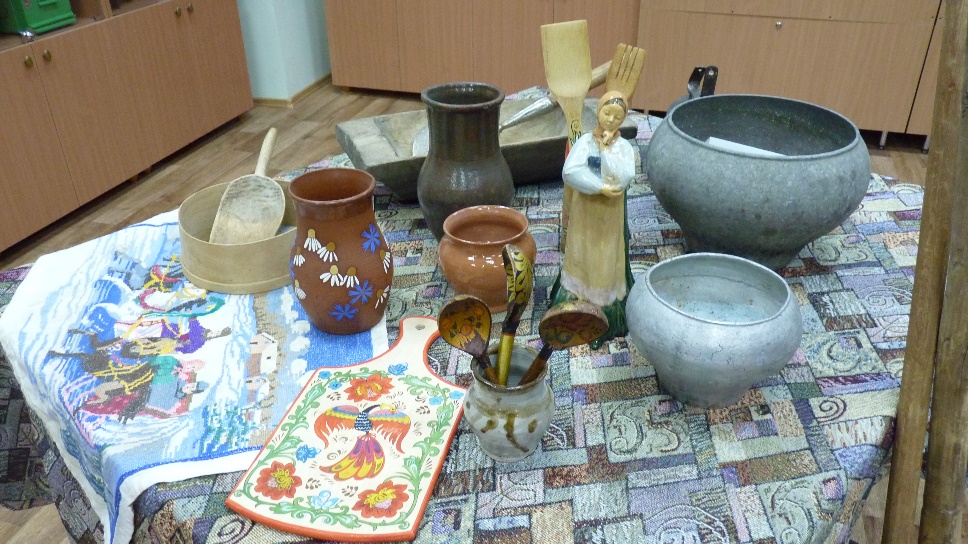 Коллективы профтеха в СПТУ № 6
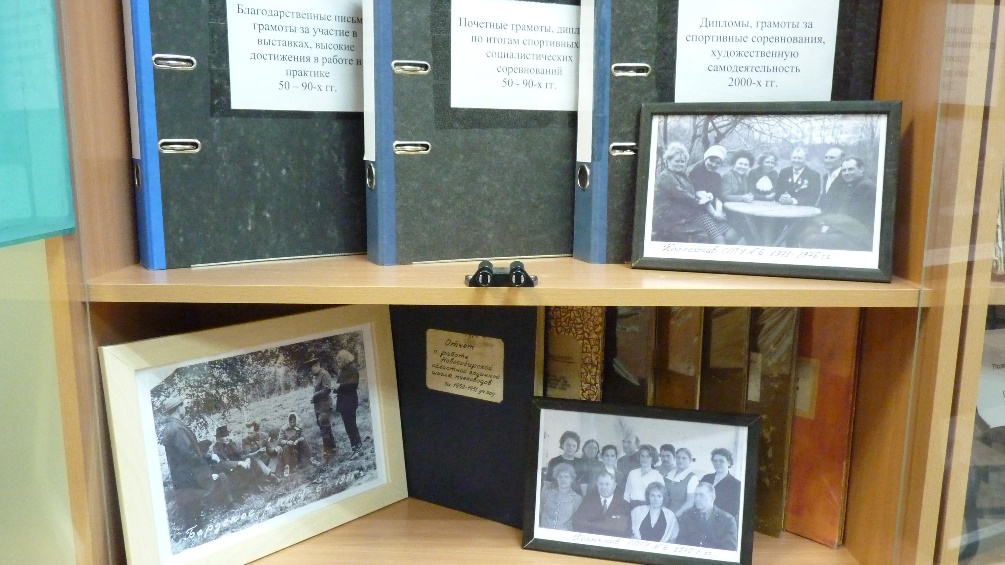 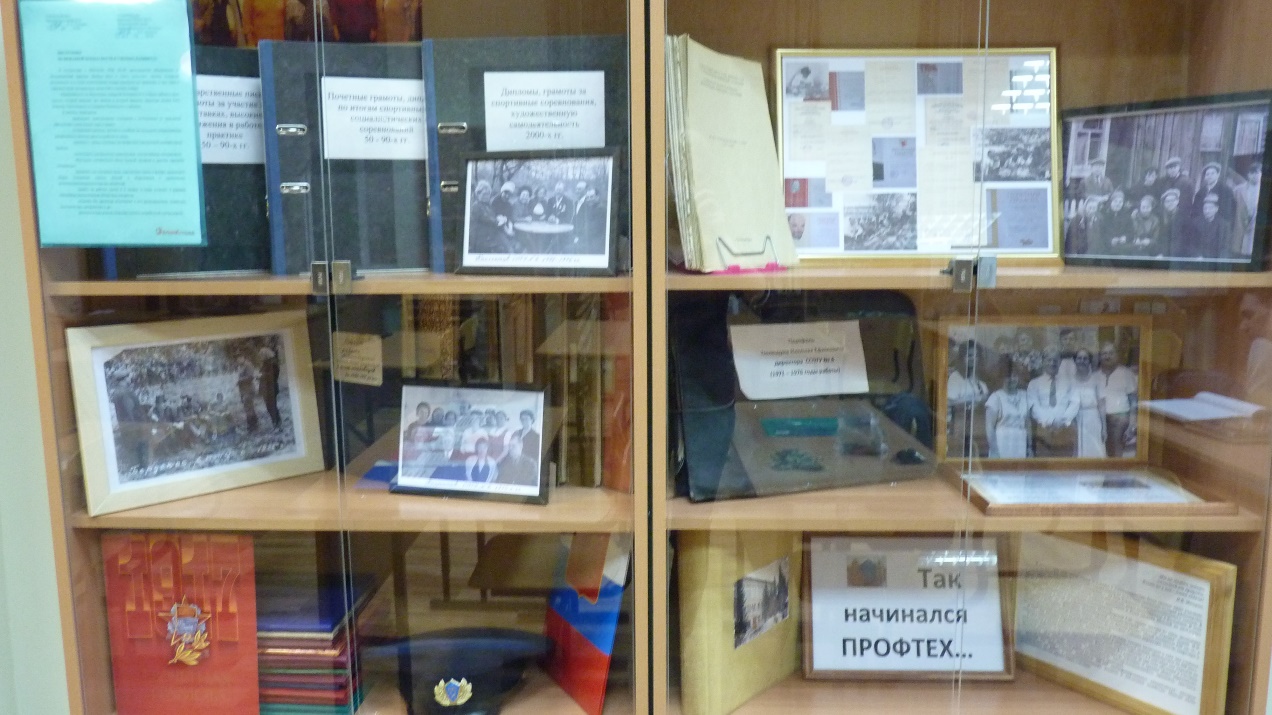 Ветераны профтеха в СПТУ № 6
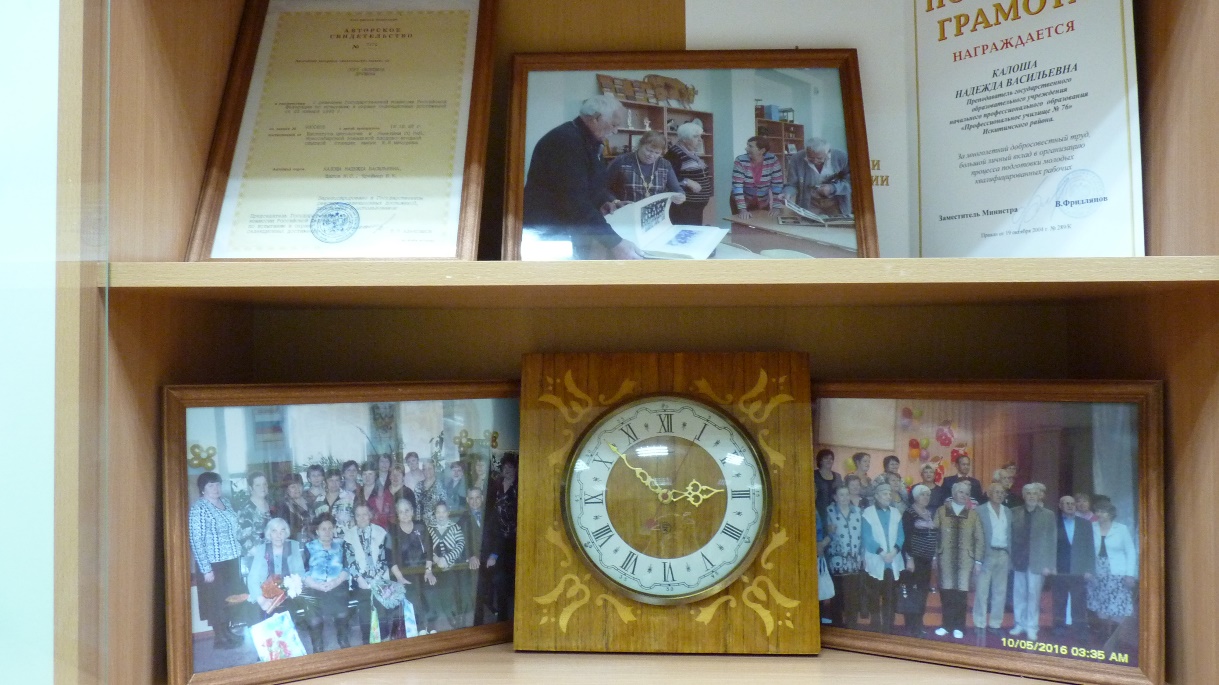 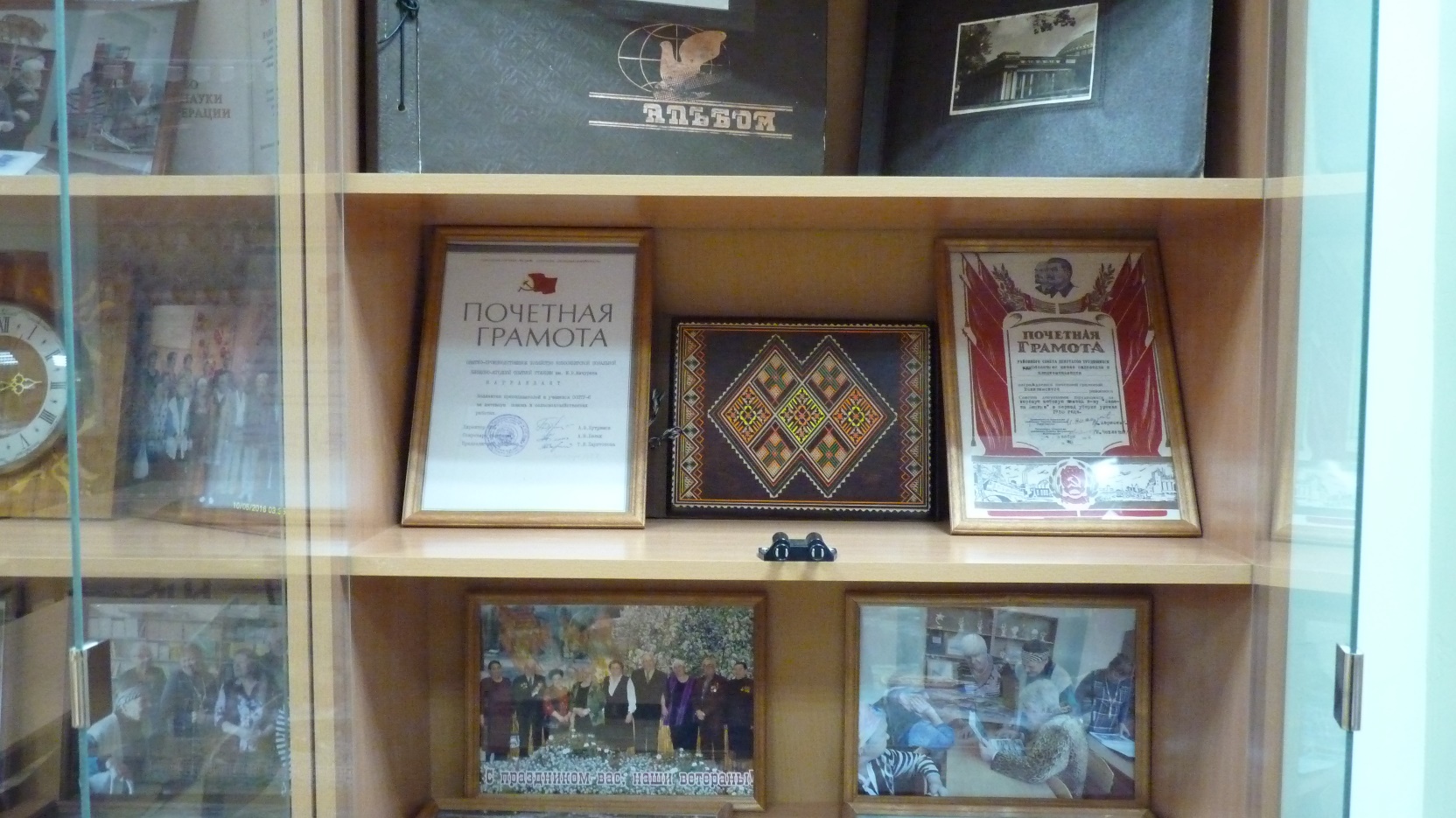 Фотоальбом «Вахта  памяти»
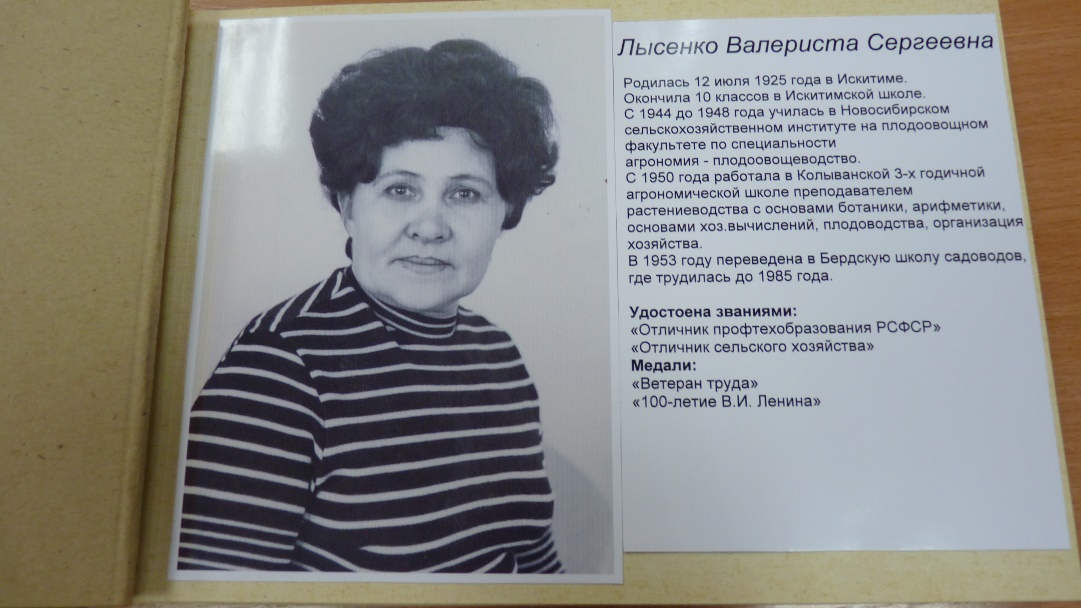 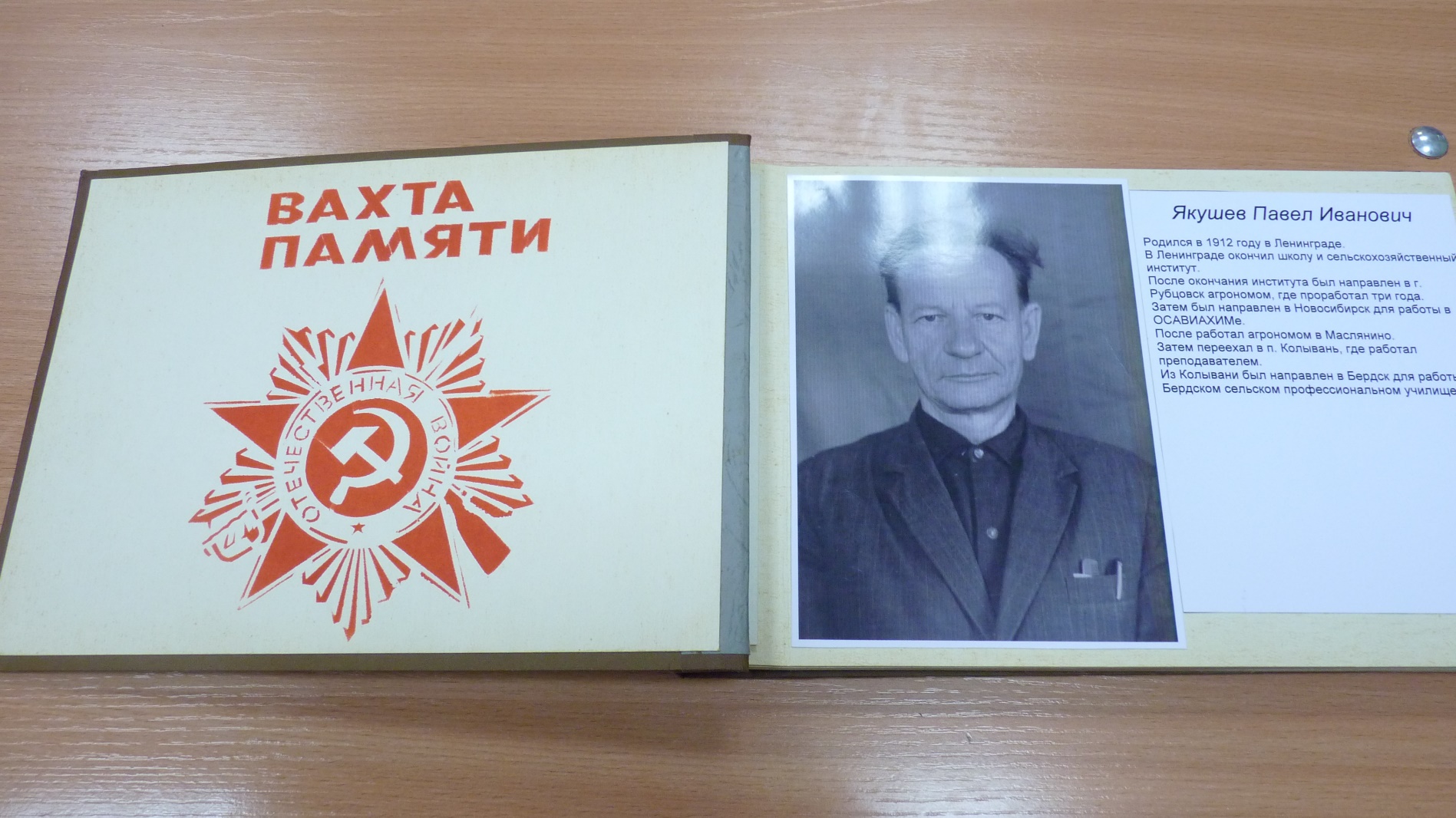 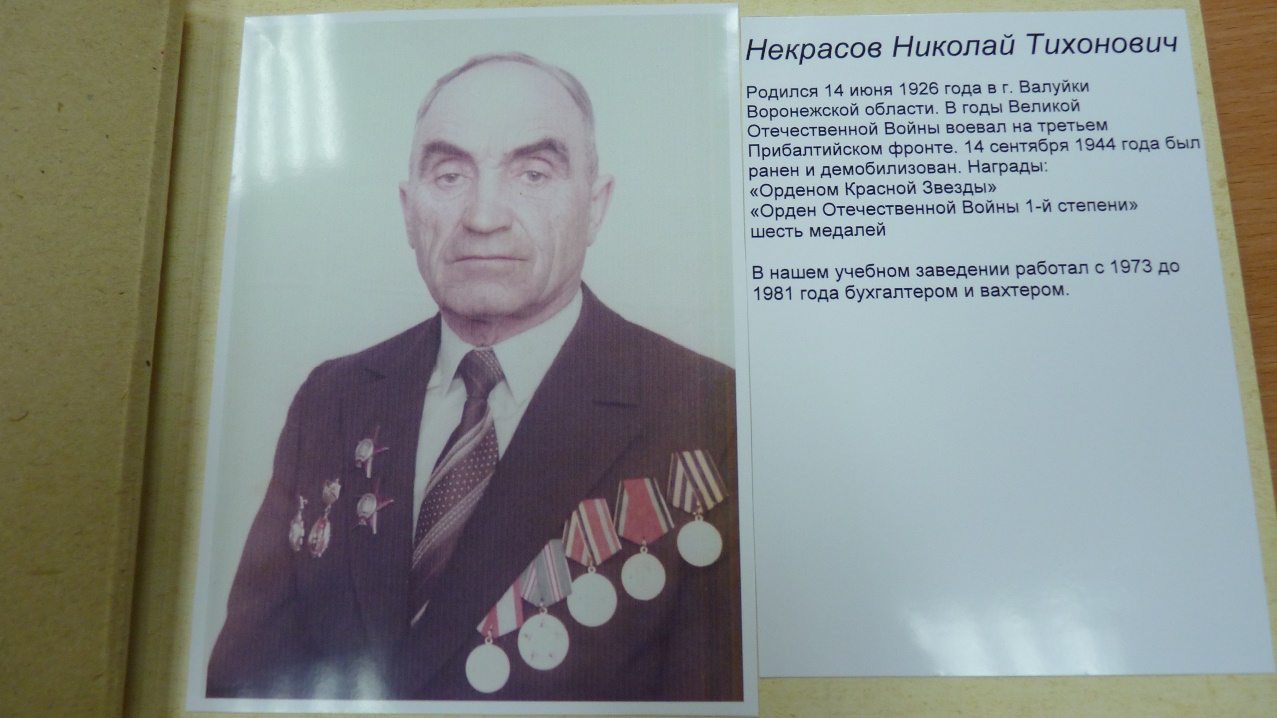 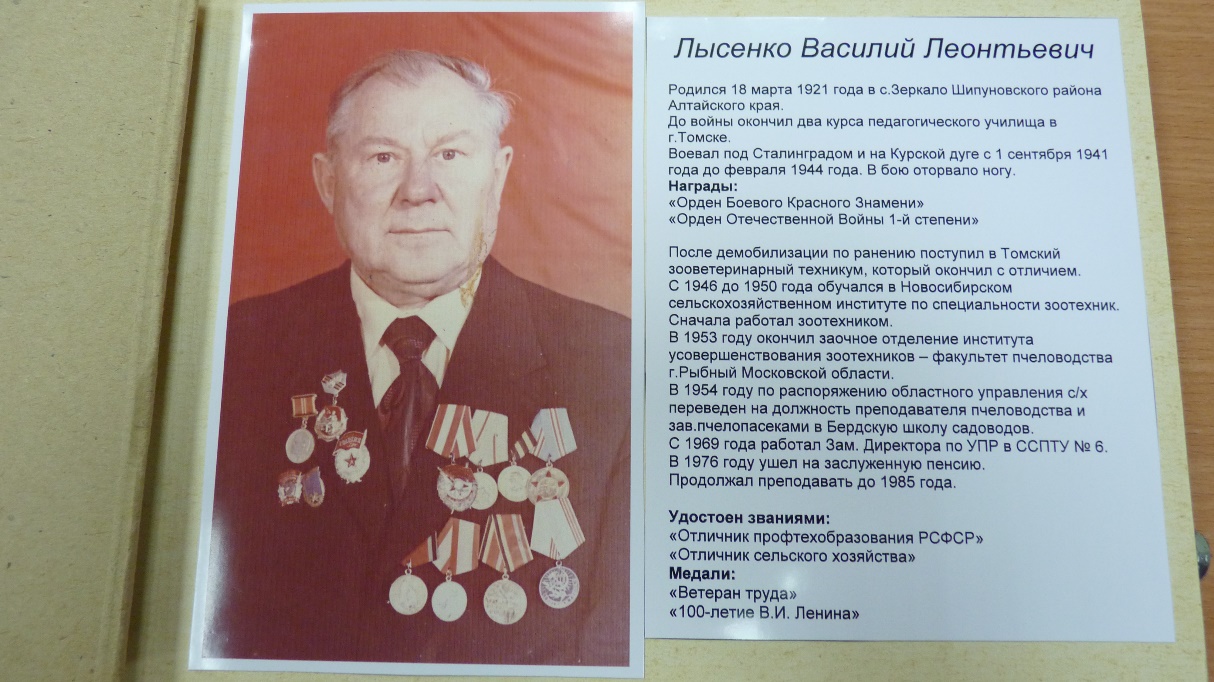 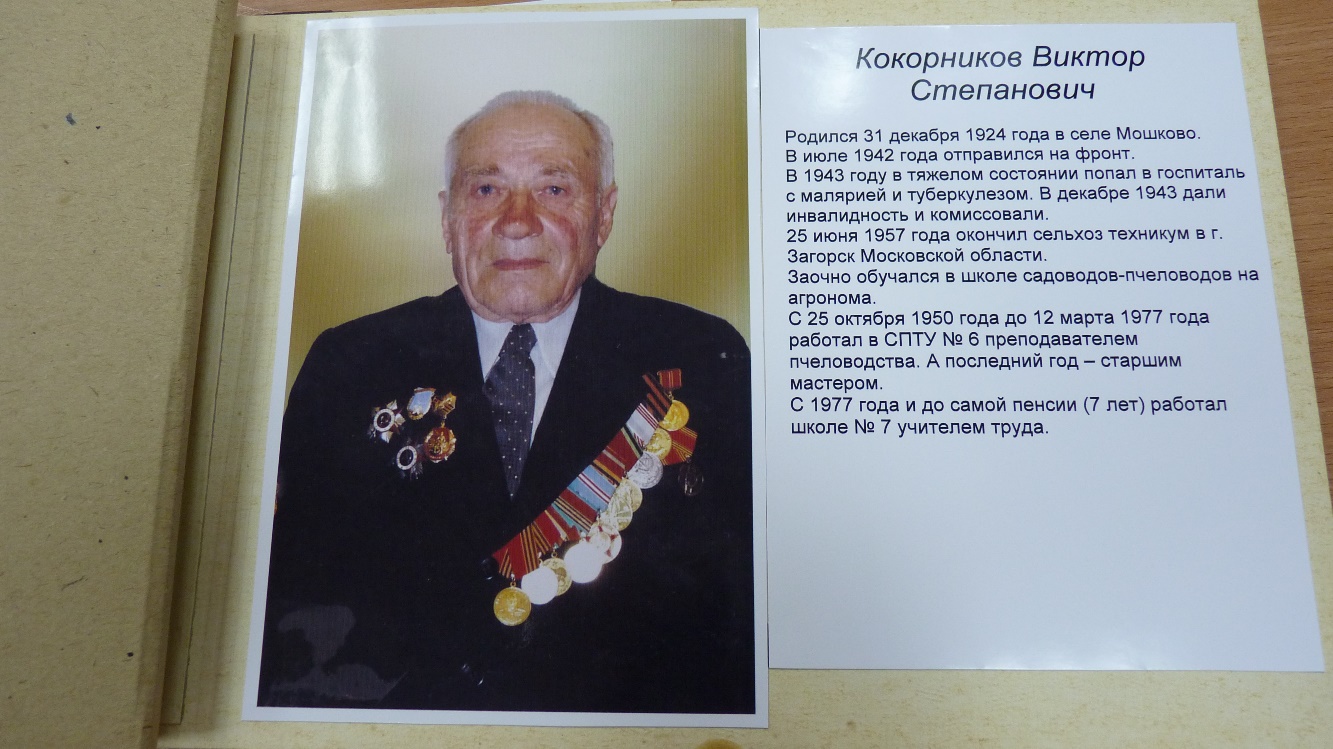 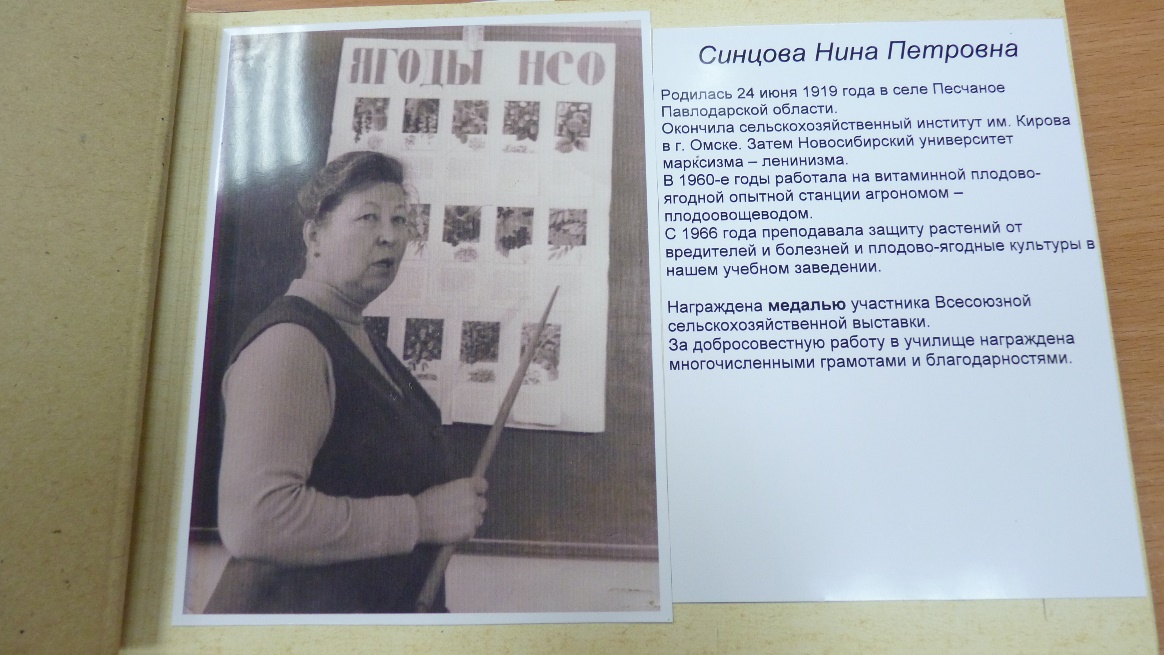 Уголок пчеловода
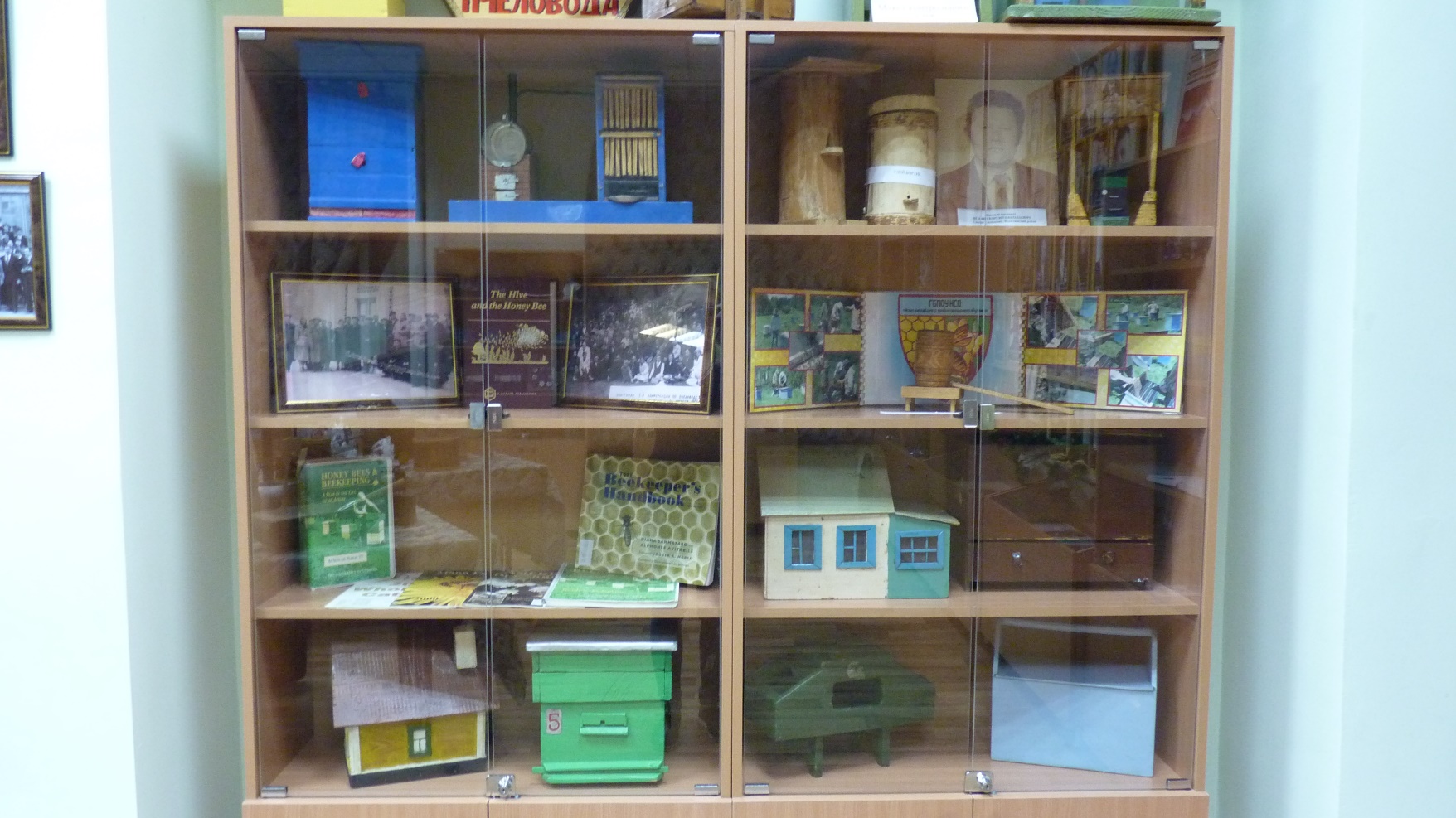 Они вернулись с победой
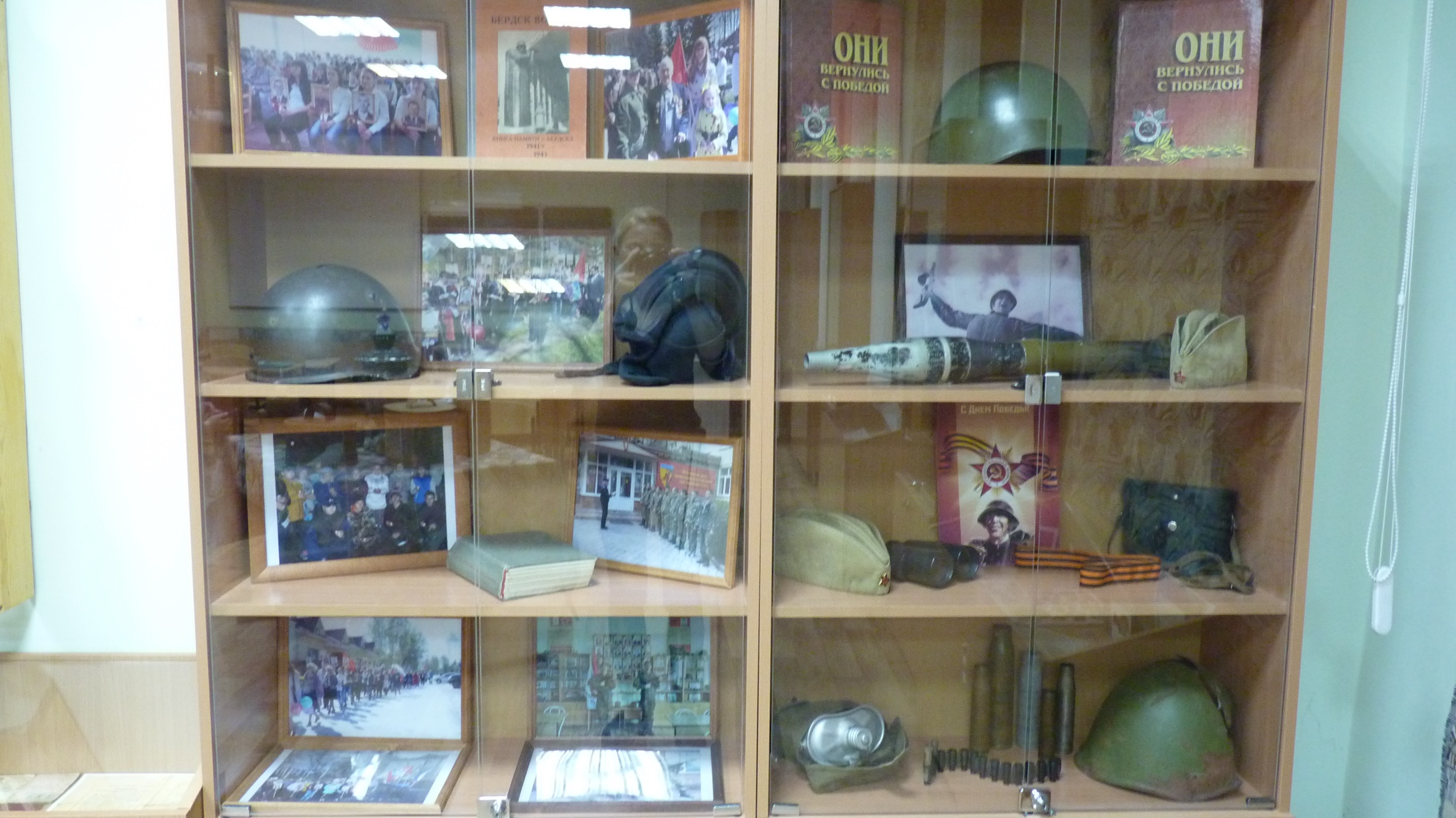 Пополнение фонда музея медалями
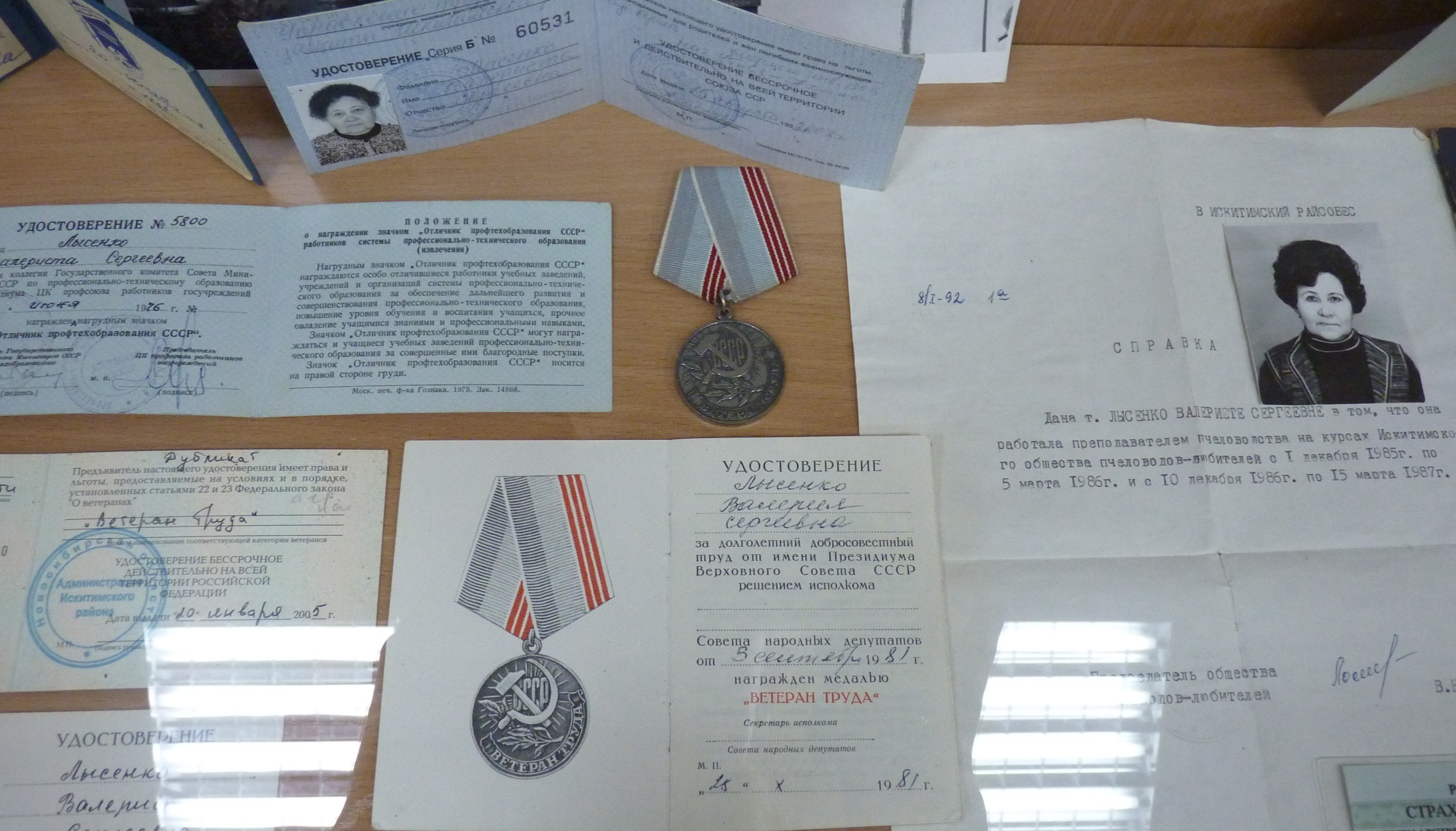 …и значками советской эпохи
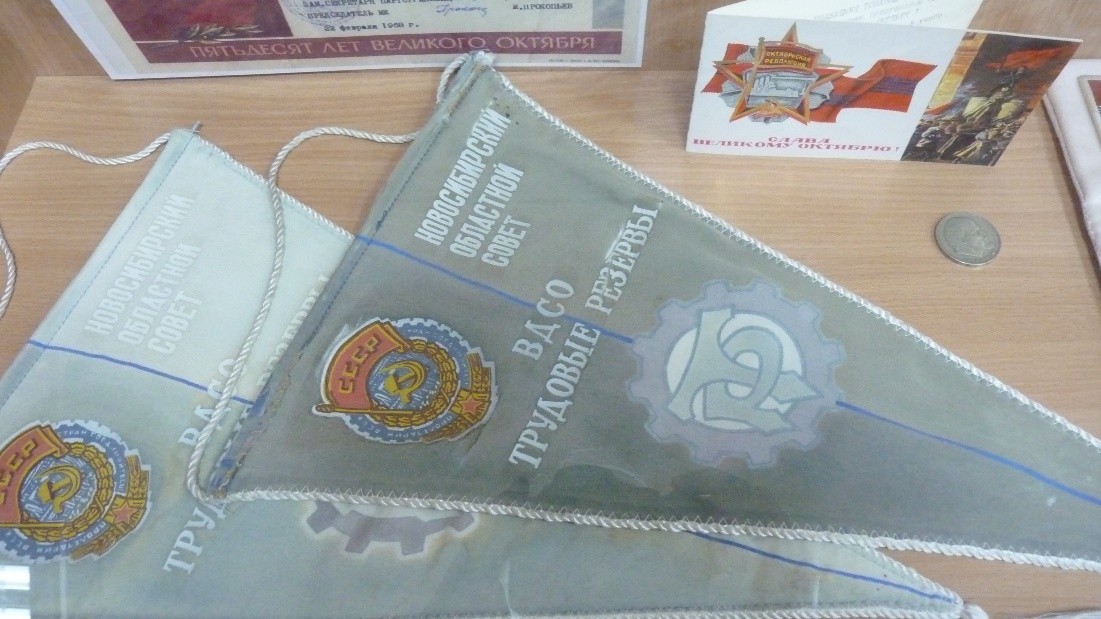 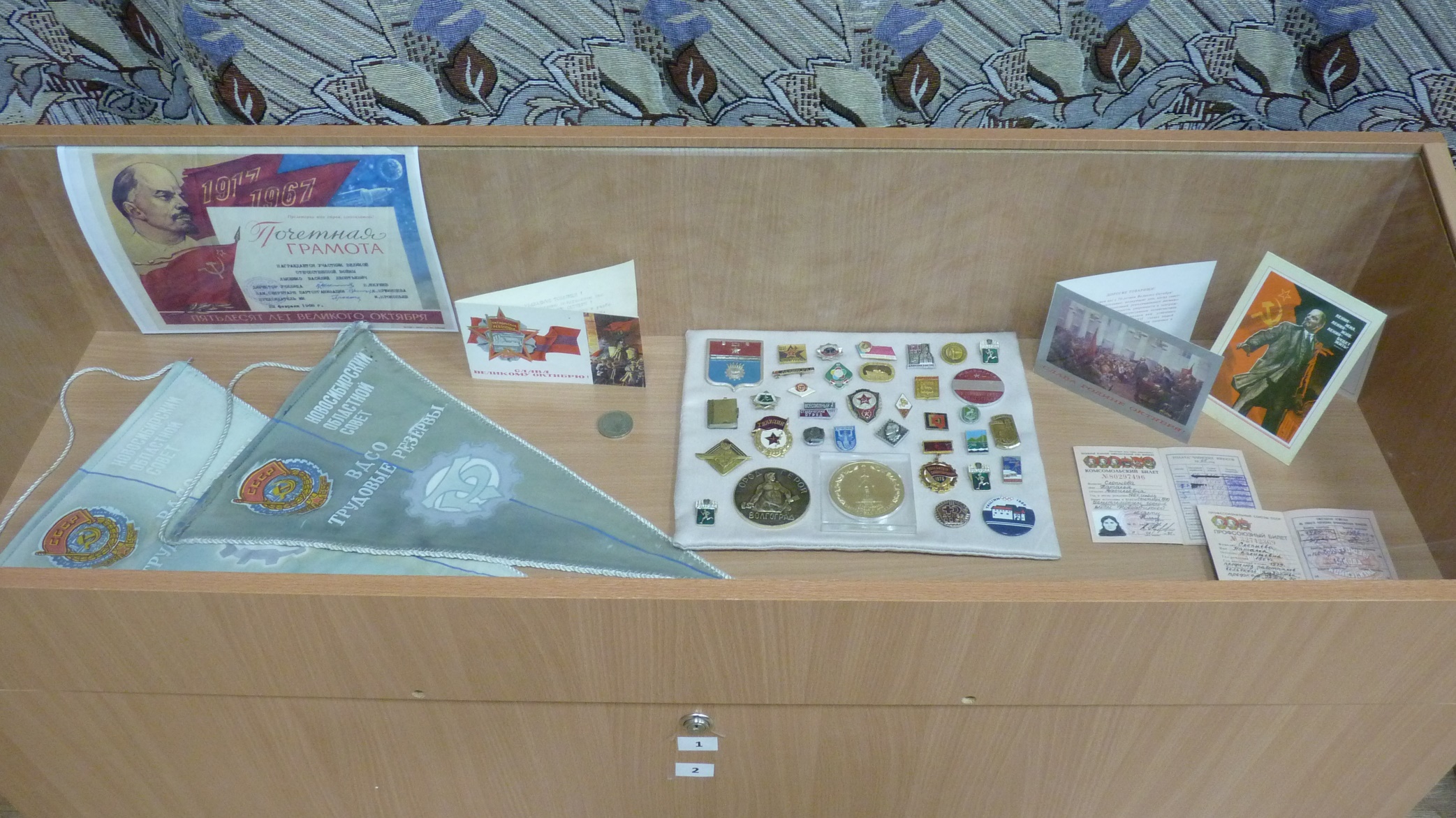 Выпускница 1969 года  СПТУ № 6, заслуженный ветеран труда п. Агролес Сарнакова Нина Константиновна
Результат работы поискового отряда «Наследие» 2018 – 19 уч. году
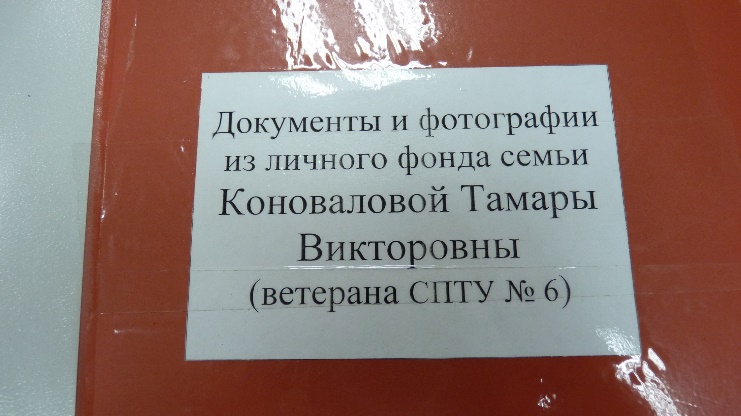 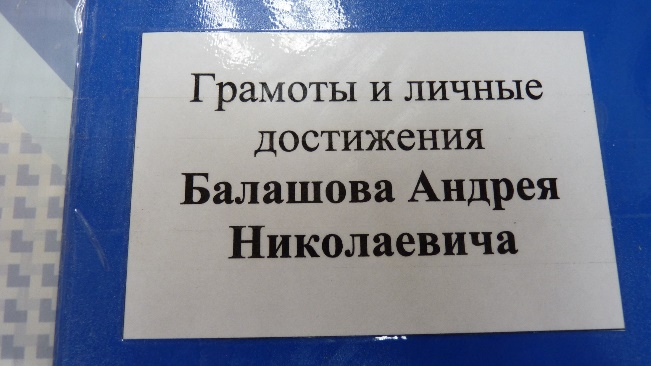 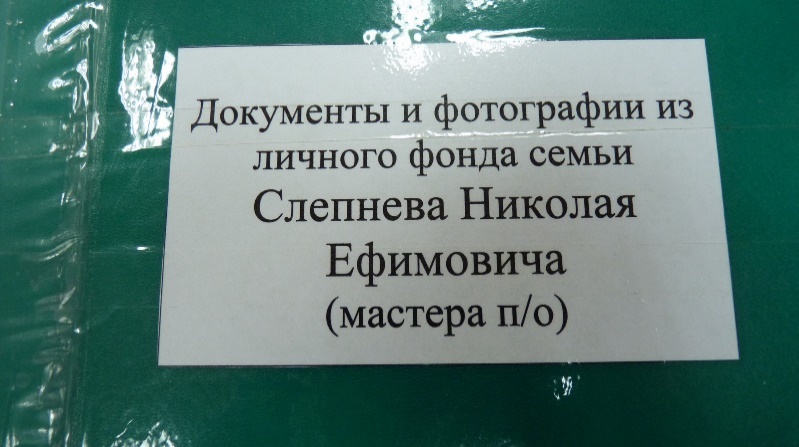 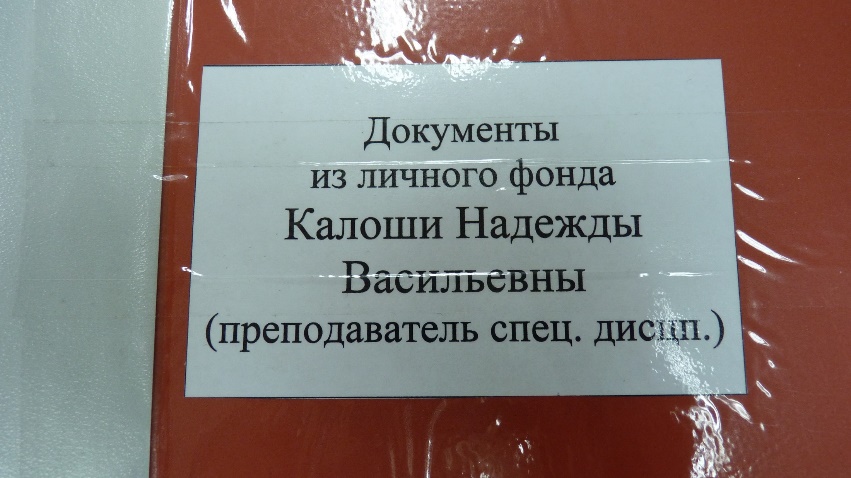 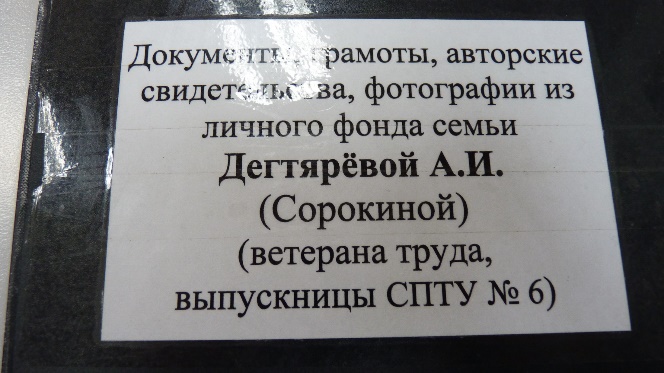 Пополнение фонда музея в 2019 – 20 уч. году
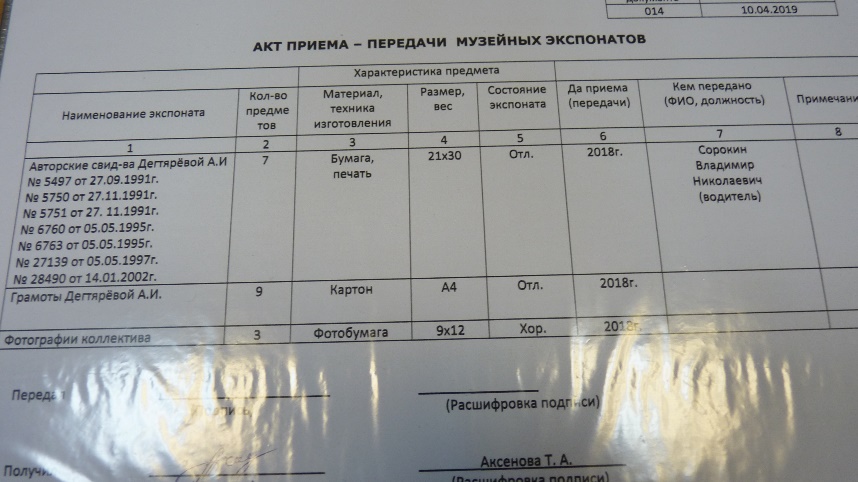 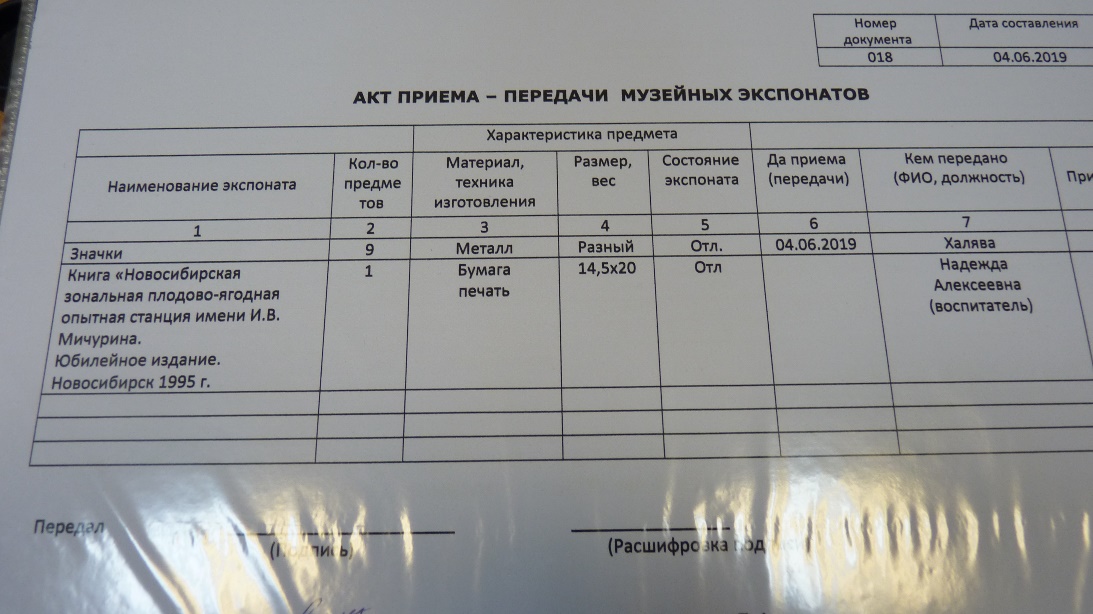 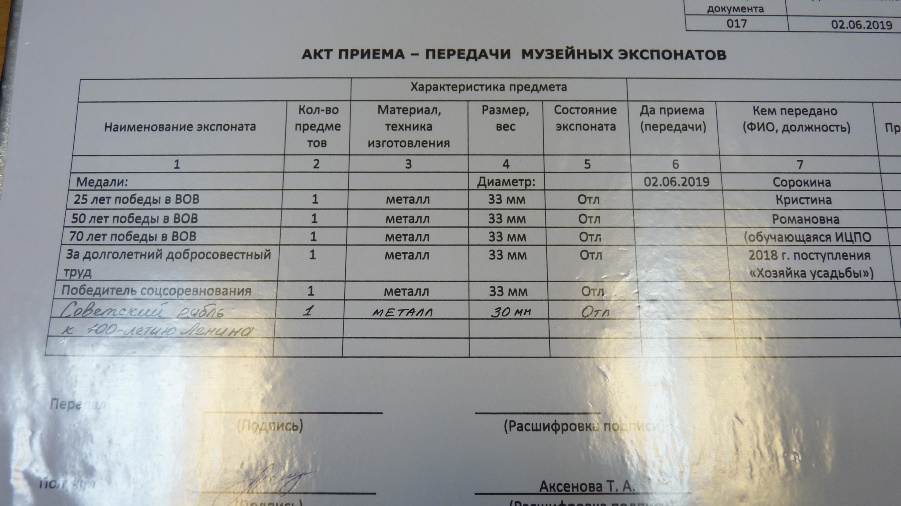 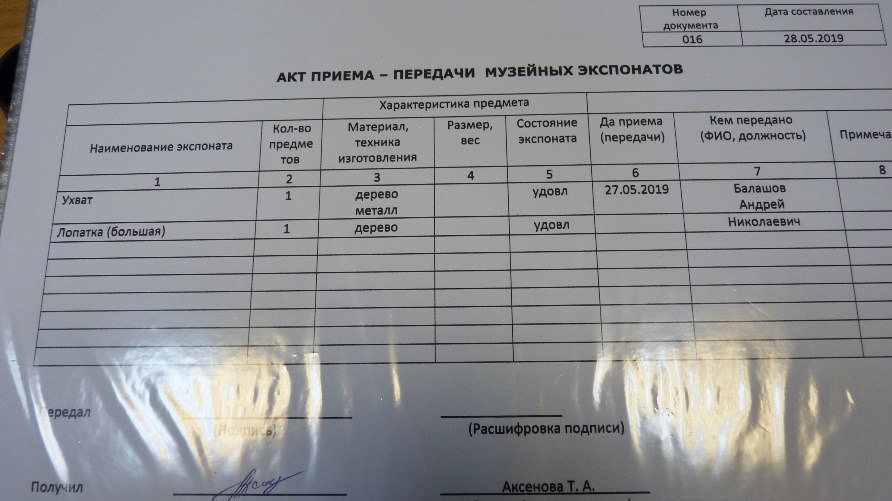 Лекторская группа  музея «Наследие»в 2018 – 19 уч. году
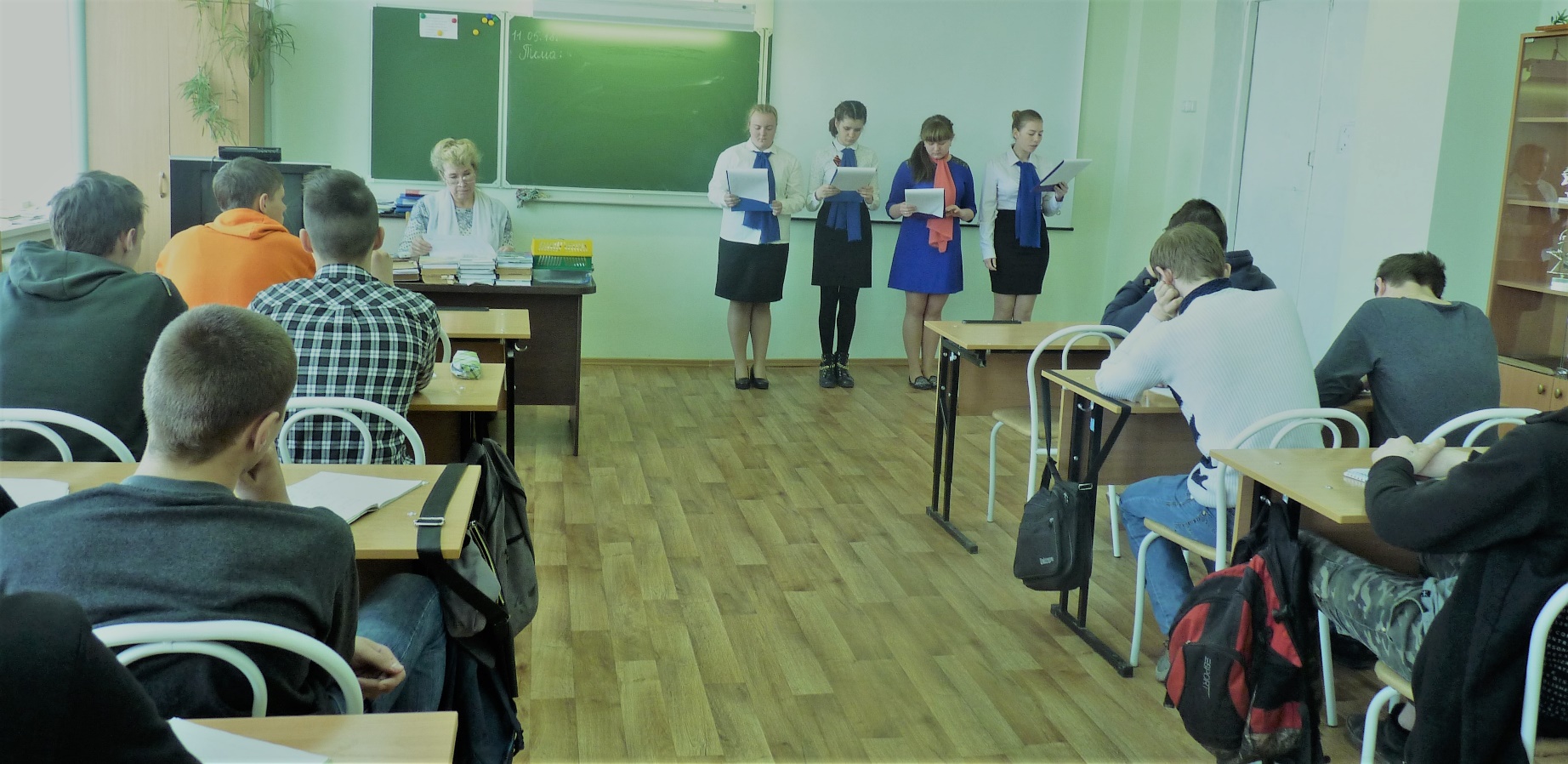 Спасибо за внимание!
Презентацию подготовили: 
Аксёнова Татьяна Алексеевна – 
руководитель музея ГБПОУ НСО «ИЦПО»
Антонова Е.Л. - ст. воспитатель